Anello di filo elastico
(Acciaio)
V
N
N
N
V
N
V
N
V
V
N
N
N
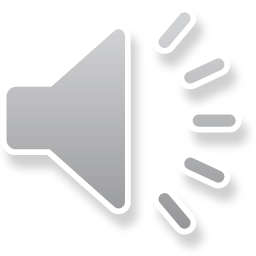 V
In caso contrario, l’onda si distrugge per interferenza e 
non è più stazionaria
Opposizione di fase: l’onda si
distrugge
r
Non Stazionaria
Stazionaria
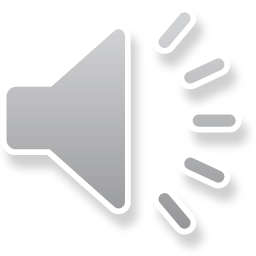 Sono possibili infinite onde stazionarie:
lunghezza d’onda
Condizione di stabilità :
n. intero (n = 1,2,3,4 …)
=
l
2 p r =
n;     2 p r = nl
=
l
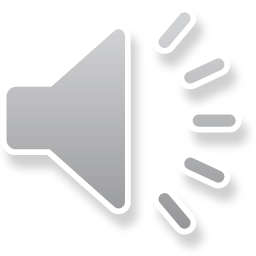 n = 3
n = 4
Modello quantistico dell' atomo di idrogeno
v
r0
Onda elettronica sferica,
stazionaria, deve essere allora:
                    2pr = nl

Ma        l =           	,	per cui

2pr  = n

mVr = n            (condizione di stazionarietà)
Particella che ruota intorno al nucleo alla distanza r0, con  velocità v. Incompatibile con: principio di indeterminazione  e con  l’elettrodinamica classica (perché sull’orbita privilegiata l’elettrone non irradia?
h
mV
h
mV
h
2p
La posizione dell’elettrone non è precisamente 
definita (secondo il principio di indeterminazione), 
solo la probabilità di trovare l’elettrone è massima 
a distanza = al raggio r0 di Bohr. L’elettrone non 
ruota (l’onda è stazionaria) per cui non c’è 
nessuna accelerazione e non c’è nessuna
 irradiazione.
(OK con le leggi dell’elettrodinamica).
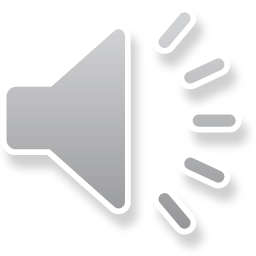 Modello Quantistico
1) Elettrone in moto in linea retta

MODELLO CLASSICO:
Vx
Asse x
0
x
vx
MODELLO ONDULATORIO:
+
Y
Asse x
-
Y2 = cost. P
1Å
Volumetto unitario (1Å3)
+
Y2
Asse x
In due momenti successivi:
Y2
x
x1
Y2
x
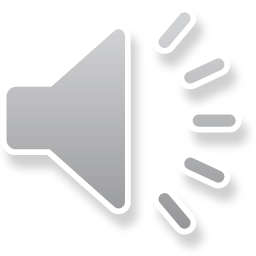 (ONDA ELETTRONICA PROGRESSIVA)
Equazione di Schrödinger (1926)
2y
 2y
 2y
+
+
 x2
 y2
 z2
h2
e2
y = E y
-
Hy =
-
2
8p2m
r
2
Si deve determinare la funzione d’onda  il cui quadrato, 2, ci dà, 
per ogni punto dello spazio, la probabilità che l’elettrone si trovi in 
un volume unitario centrato in quel punto.
p = (x, y, z)
z
P
Per gli stati stazionari dell’atomo di H l’equazione di Schrödinger si
può scrivere:
1Å
Nucleo
x
y
(m = massa; v = velocità; e = carica; r = distanza dal nucleo, 
 h = costante di Planck,
y
)
=
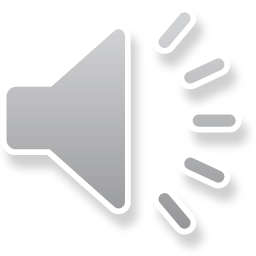 ESISTONO INFINITE SOLUZIONI
Quelle che soddisfano i criteri di univocità, continuità, e di normalizzazione si dicono autofunzioni. Nella soluzione, entrano, oltre a parametri fisici (m, v, e, r …) anche numeri quantici, che possono assumere solo alcuni valori e non altri.
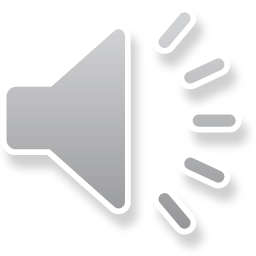 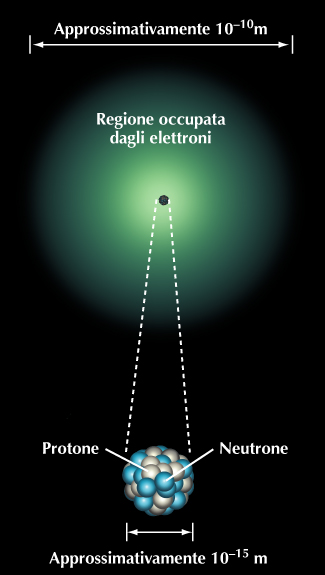 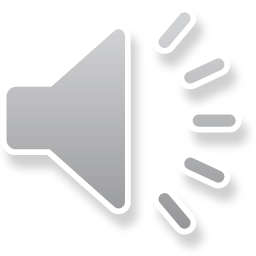 NUMERI QUANTICI
n
 1, 2, 3 …
l
0, 1, 2 … (n - 1)
m
0, + 1, + 2 … + l
Simbolo
dell’orbitale
Guscio
K

L



M
1
0
0
1s
2
0
0
2s
1
-1
2p
0
2p
+1
2p
3
0
0
3s
1
-1
3p
3p
0
+1
3p
2
-2
3d
-1
3d
0
3d
+1
3d
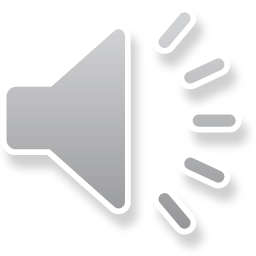 +2
3d